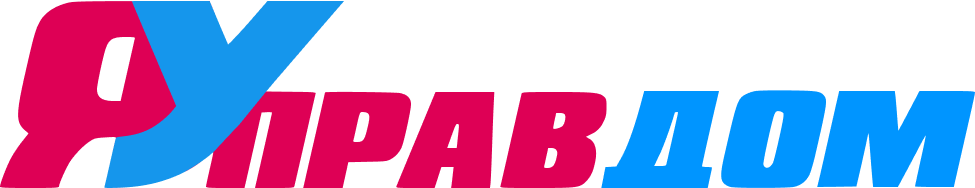 Общественное движение
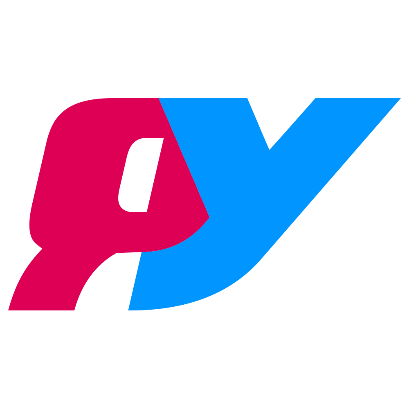 История создания движения «ЯУправдом»
31 марта в Москве и 19 мая в Санкт-Петербурге прошли круглые столы «Советы МКД против рейдеров в ЖКХ», на которых председатели и члены советов домов отметили ключевую роль органов ГЖИ в легализации поддельных протоколов ОСС, используемых рейдерами для захвата наших МКД, а также бездействие правоохранительных органов в расследовании этих преступлений в рамках ст.327 УК РФ.

27 июня в Челябинске проведен круглый стол «Советы МКД против Хапремонта в ЖКХ», на котором председатели и члены советов домов отметили, что для совершения противоправных действий, направленных на хищение средств собственников помещений МКД, предназначенных для капремонта, используют поддельные протоколы ОСС, а правоохранительные органы бездействуют.

24 августа в Москве состоялся круглый стол «Советы МКД против ликвидации ГБУ «ЭВАЖД»», где председатели и члены советов домов выступили против планов Правительства Москвы по реорганизации-ликвидации ГБУ «ЭВАЖД».
Здесь большинством голосов был принят «Манифест» о необходимости создания движения «ЯУправдом».
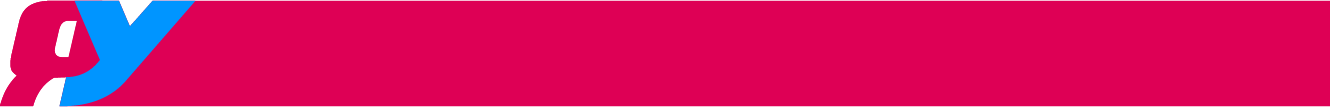 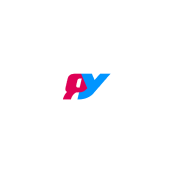 t.me/yaupravdom
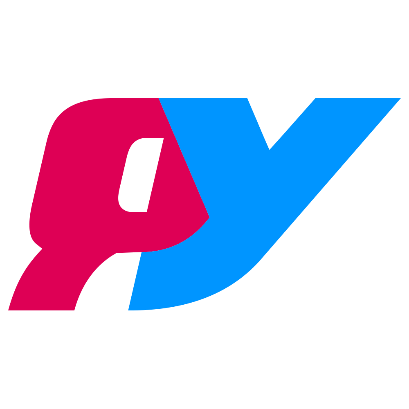 Цели движения «ЯУправдом»
Разработка индивидуальной стратегии эффективного управления общим имуществом собственников МКД, а на её основе - детального плана действий, утверждаемого на ОСС. 

Защита законных прав и интересов собственников помещений в части соблюдения их прав при управлении общим имуществом МКД. Представительство в суде и правоохранительных органах.

Внедрение принципа прозрачности расходов, направляемых собственниками помещений в МКД на управление общим имуществом. Их оптимизация и повышение эффективности.

Обращения в органы законодательной и исполнительной власти с инициативами, направленными на совершенствование действующего законодательства, с целью защиты прав собственников МКД.

Выдвижение участников движения в депутаты муниципальных советов, а также на пост главы муниципалитета, содействие в ходе избирательной компании и при исполнении своих обязанностей в случае избрания.
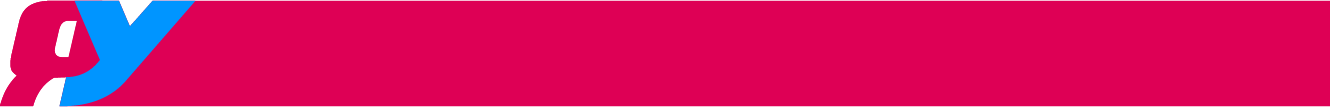 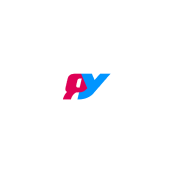 t.me/yaupravdom
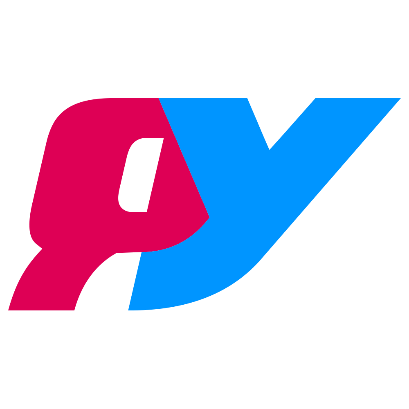 Принципы работы движения «ЯУправдом»
От одного многоквартирного дома собственники помещений в МКД на ОСС выбирают одного участника движения.

В рамках своей деятельности движение и его участники руководствуются решениями ОСС и игнорируют частные интересы собственников помещений МКД в случае противоречия им.

Участники движения ведут свою деятельность публично и доводят до собственников помещений МКД, от которого они избраны, результаты своей деятельности с помощью современных средств коммуникации.

Договор управления – это ключевой инструмент эффективного управления МКД. Движение и его участники разрабатывают индивидуальный проект договора, который утверждают на ОСС.

Определение размера СиР на основании открытой рыночной процедуры – тендера. Содействие развитию и формированию рынка обслуживания недвижимости (РОН)
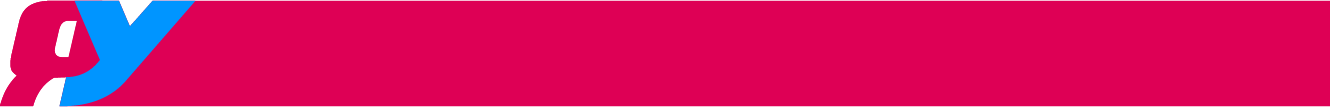 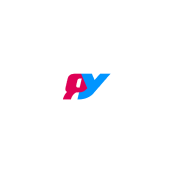 t.me/yaupravdom
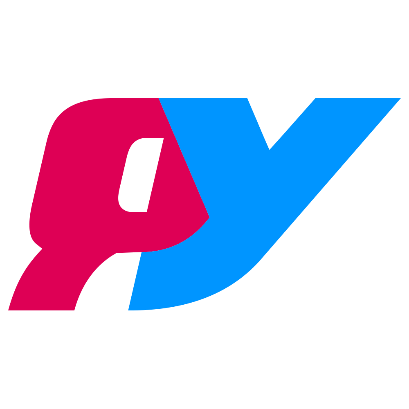 Структура движения «ЯУправдом»
Съезд – высший руководящий орган. Участники съезда: Лидер, члены Совета, руководители региональных отделений.

Совет – постоянно действующий коллегиальный руководящий орган, состоящий из 3-5 человек. Избирается на Съезде.

Председатель Совета– избирается из числа членов Совета простым большинством.

Лидер – единоличный исполнительный орган. Избирается на Съезде.

Руководитель регионального отделения – назначается Лидером из числа участников Движения соответствующего региона.

Участник движения – представитель собственников МКД, избранный на ОСС, подавший заявление на участие в деятельности движения.
* согласно ст. 9 ФЗ «Об общественных объединениях», Движение - это общественное объединение, которое не предполагает членства.
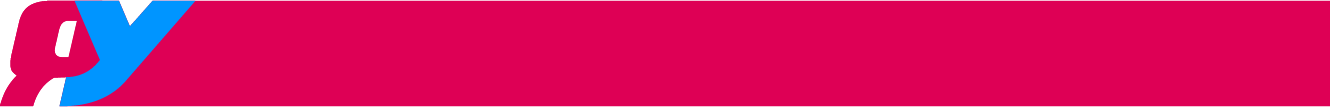 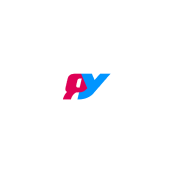 t.me/yaupravdom
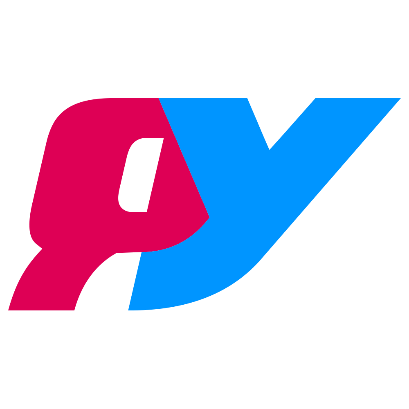 Участники движения «ЯУправдом»
Собственники помещений МКД выбирают своего участника движения на ОСС. Он является их уполномоченным представителем во взаимодействии с движением. Собственники помещений МКД в любой момент могут решением ОСС отозвать участника движения и выбрать другого представителя, уведомив о принятом решении движение.

Деятельность участника движения осуществляется в соответствии с «Планом действий», который разрабатывается совместно с движением и утверждается на ОСС. Неисполнение плана или уклонение от его реализации может быть основанием для отстранения от участия в деятельности движения выбранного представителя.

Участник движения:
может представлять в движении несколько МКД.
может быть избран из числа председателей или членов Совета дома.
не может быть сотрудником управляющих организаций, ТСЖ/ТСН/ЖСК и т.п.
*Все решения на ОСС принимаются без кворума простым большинством, за исключением вопросов, регулируемых жилищным законодательством.
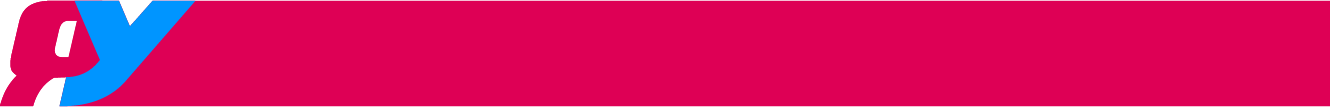 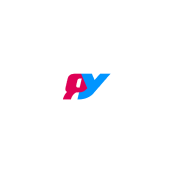 t.me/yaupravdom
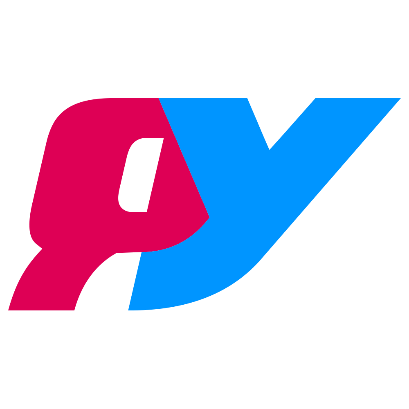 Договор управления движения «ЯУправдом»
Неотъемлемая составляющая тендерной документации при установлении экономически обоснованного размера плата за СиР в рамках конкурсной процедуры.

Предусматривает выполнение работ в размере собранных средств, отдельный счет для расчетов с собственниками помещений МКД, отчетность о расходовании собранных средств.

Закрепляет обязанность УК обеспечить сдачу в аренду мест общего пользования в интересах собственников помещений МКД, а также принцип использования полученных средств.

Содержит прозрачный механизм начислений коммунальных платежей за услуги ЖКХ, как в разрезе индивидуального потребления, так и в местах общего пользования.

Устанавливает порядок взыскания просроченной задолженности за услуги ЖКХ, цель которого исключить ситуацию, когда бремя расходов ложится на добросовестных собственников.
*проект договора управления будет разработан председателями и членами Советов домов совместно с УК в рамках рабочей группы.
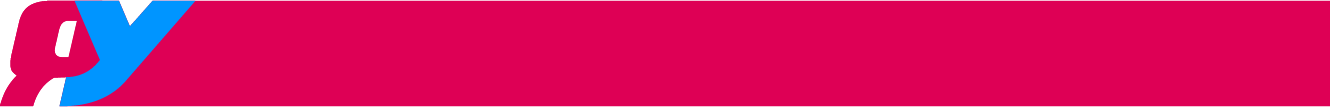 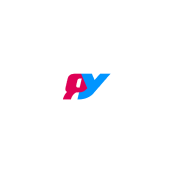 t.me/yaupravdom
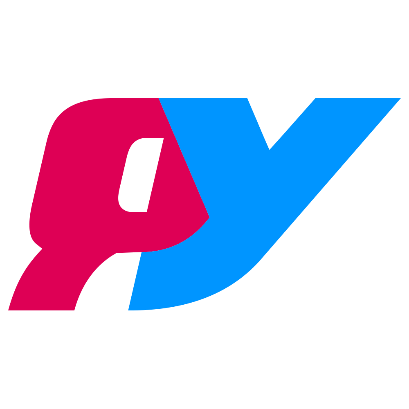 Движение «ЯУправдом» может
Не допустить рейдерский захват МКД. Разработанный движением договор управления, утверждённый на ОСС, сделает невыгодным и опасным захват дома.

Остановить беспредел местных властей, назначающих УК против воли собственников. В таких МКД мы создаем «нулевое» ТСЖ/ТСН и заключаем договор подряда на управление с УК.

Сменить засидевшуюся УК, игнорирующую законные права и интересы собственников. Для этого используем право ОСС устанавливать размер платы за СиР, снижаем её до предела.

Добиться проведения капремонта, накапливать и сохранять накопленные денежные средства для проведения работ по капитальному ремонту, опираясь на решение ОСС.

Создать прозрачную и подконтрольную систему финансирования расходов на содержание мест общего пользования, в том числе размер начисляемых ОДН, опираясь на заключенный по решению ОСС договор управления.
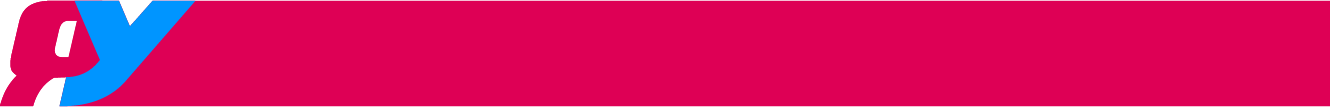 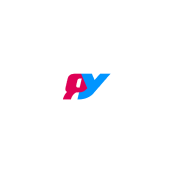 t.me/yaupravdom
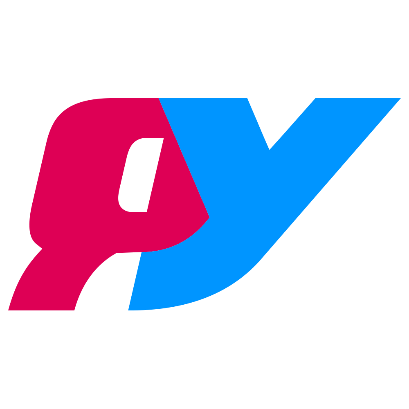 Источники финансирования
Фонд президентских грантов выделяет гранты Президента Российской Федерации на реализацию социально значимых проектов некоммерческих неправительственных организаций.

Поддержка общественных инициатив, оказываемая органами исполнительной власти субъектов Российской Федерации. Гранты для социально ориентированных НКО.

Коммерческая деятельность, реклама и продвижение товаров, услуг. Участие в проведении заказных исследований-опросов. Выплаты по партнерским программам.

Доход от правового сопровождения по взысканию просроченной задолженности по договорам управления, заключённым участниками движения на основании решения ОСС.

Собственники помещений в МКД не платят никаких выплат движению, но на основании решения ОСС договором управления могут быть предусмотрены выплаты участникам движения.
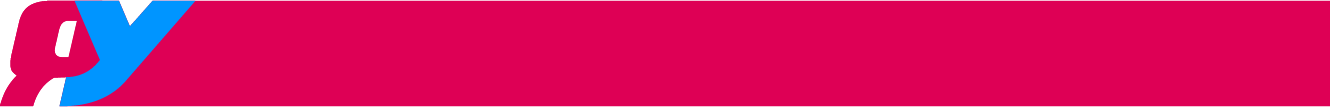 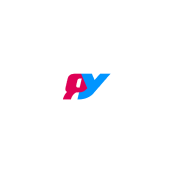 t.me/yaupravdom
Контакты движения: 
чат «ЯУправдом» в Телеграм t.me/yaupravdom
Контакты лидера движения: 
страница в Телеграм https://t.me/sskrekov
страница ВК https://vk.com/krekovss
e-mail krekov@mail.ru
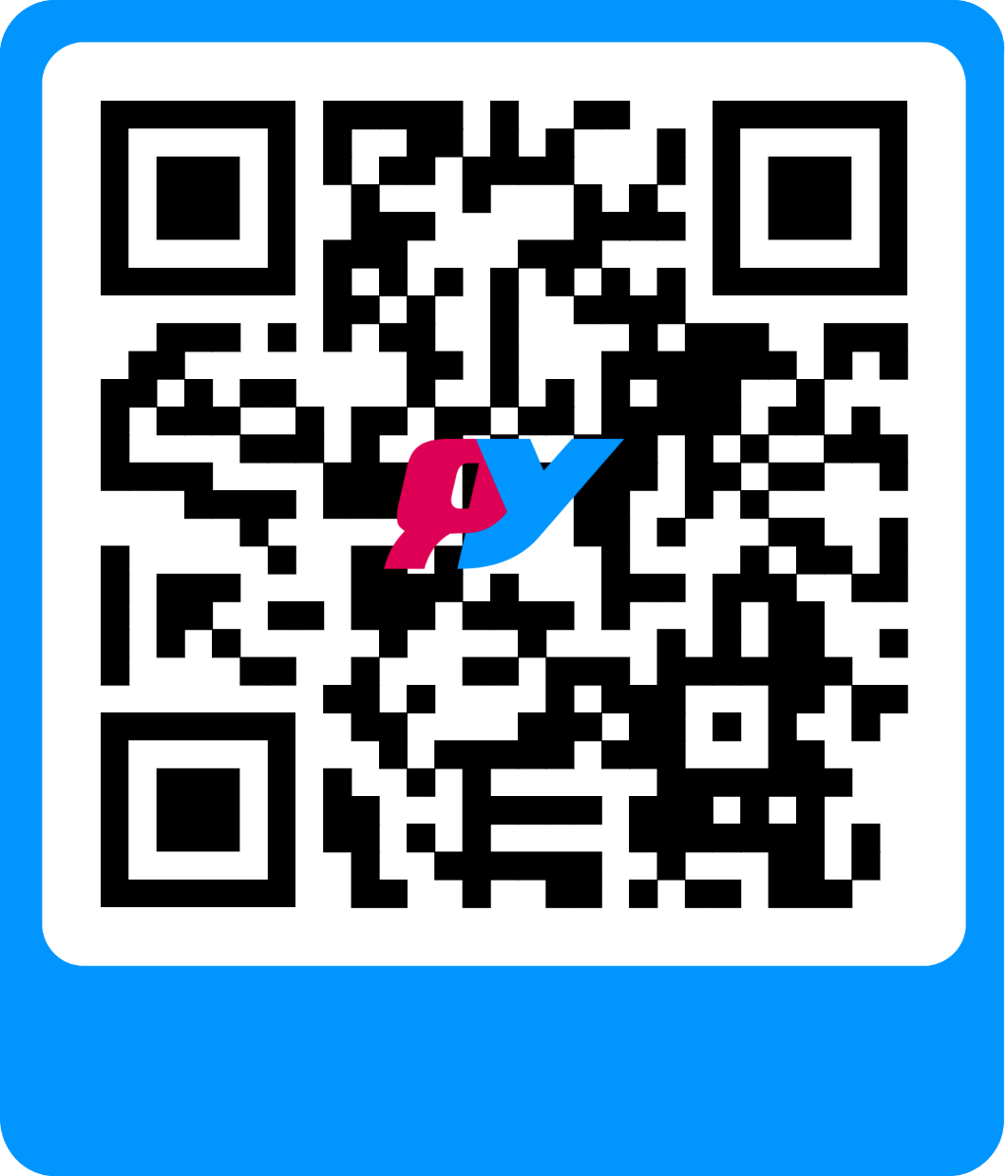 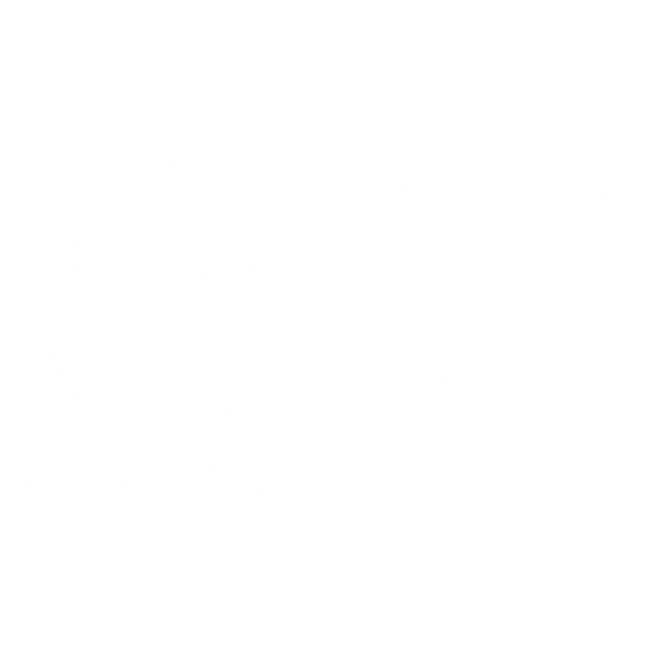 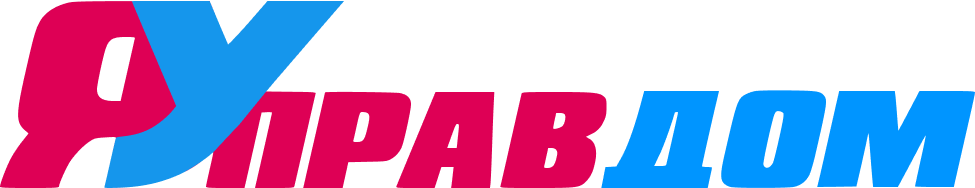